

Electrons in metals
Electron “sees” effective smeared potential
Jellium model:
Energy E
electrons shield  potential to a large 
extent
Nucleus with
localized core
electrons
+
+
+
+
+
+
+
+
Spatial coordinate x
and
Electron in a box
In three dimensions:
In one dimension:
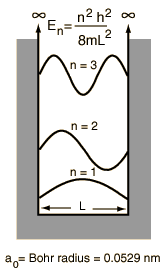 where
where
+

+
+
+
+
+
+
+
+
+
+
+
+
+
+
+
and
# of states
in
kx
x
0
L
Periodic boundary conditions:
Fixed boundary conditions:
“free electron parabola”
Remember the concept of
density of states
where
Density of states per unit volume
1. approach
use the technique already applied for phonon density of states
Because I copy this part of the lecture from my solid state slides, I use E as the single particle energy.
 In our stat. phys. lecture we labeled the single particle energy   to distinguish it from the total energy of the N-particle system. 
Please don’t be confused due to this inconsistency.
ky
Volume(        )
kz
1/ Volume occupied by a state in k-space
kx
k2
dk
Independent from 
 and 
Independent from 
 and 
Free electron gas:
2
Each k-state can be occupied with 2 electrons of spin up/down
ky
kx
2 spin states
2. approach
calculate the volume in k-space enclosed by the spheres
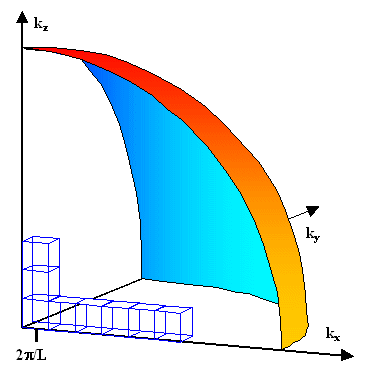 and
# of states between spheres with k and k+dk :
2
with
D(E)
E
D(E)dE
=# of states in dE / Volume
E’
E’+dE
The Fermi gas at T=0
D(E)
f(E,T=0)
1
E
E
EF
Electron density
T=0
EF0
Fermi energy
depends on T
#of states in [E,E+dE]/volume
Probability that state is occupied
Energy of the electron gas:
Energy of the electron gas @ T=0:
there is an average energy of
per electron without thermal stimulation
with electron density
we obtain
energy of 
electron 
state
#states in [E,E+dE]
D(E)
Density of occupied states
Before we calculate U let us estimate:
probability of occupation,
average occupation #
E
EF
only a few electrons in the vicinity of EF can be scattered by thermal energy 
into free states
Specific heat much smaller than expected from classical consideration
Specific Heat of a Degenerate Electron Gas
here: strong deviation from classical value
2kBT
These
# of electrons
increase energy from
to
subsequent more precise calculation
Calculation of Cel from
π2
3
Trick:
Significant contributions only in the vicinity of EF
D(E)
E
decreases rapidly to zero for
EF
with
and
with
and
in comparison with
for relevant temperatures
Heat capacity of a metal:
electronic contribution
lattice contribution
@ T<<ӨD
W.H. Lien and N.E. Phillips, Phys. Rev. 133, A1370 (1964)